Figure 1. Step-by-step diagram of the GeneMarkS procedure.
Nucleic Acids Res, Volume 29, Issue 12, 15 June 2001, Pages 2607–2618, https://doi.org/10.1093/nar/29.12.2607
The content of this slide may be subject to copyright: please see the slide notes for details.
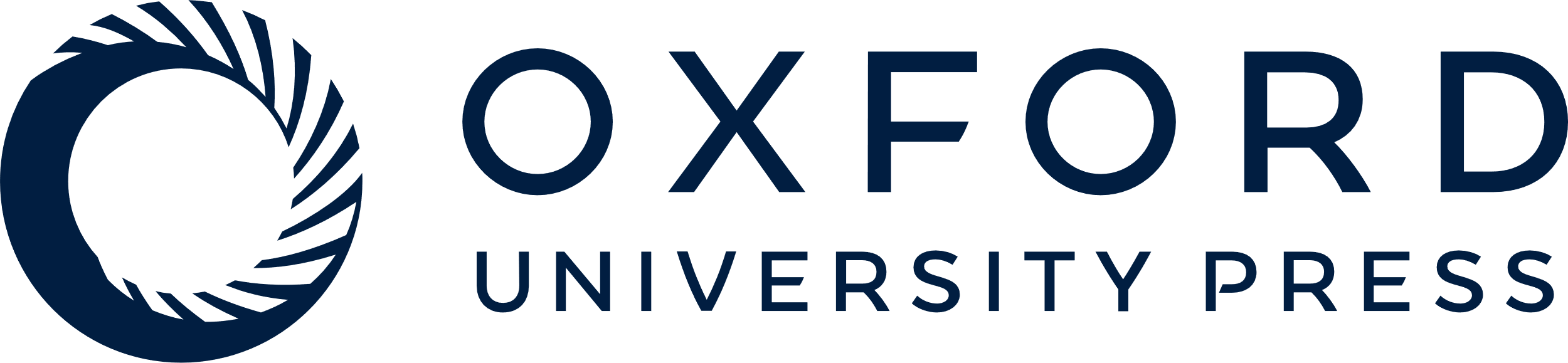 [Speaker Notes: Figure 1. Step-by-step diagram of the GeneMarkS procedure.


Unless provided in the caption above, the following copyright applies to the content of this slide:]